Klassemøte 8D
11 september 2024
Presentasjonsrunde
Voksne i klassen
Martina, Line, Kristin, Sindre++
Foresatte
FAU
Klassekontakter
Klassen
Læringsmiljø
Klassemiljø
Skole-hjem-samarbeid
Visma Flyt Skole
Hjemmeside
Utviklingssamtaler uke 46 og 47
Rutiner
Timeplan
Ukeplan
Halvårsplaner
Periodeplaner med vurderingskriterier
Classroom
Karakterer
Fravær- legge inn fravær. Beskjed til faglærere på Visma
-Søke fri på Foreldreportalen.
Nasjonale prøver
Lesing
Regning
Engelsk
Overnattingstur
24-25. september
Skolen betaler overnatting
Foreldrekjøring
Mat- klassekontaktene kjøper inn?
Klassekontakter i 9D?
Innspill fra klassekontakter.
Hvem har ansvar for at…
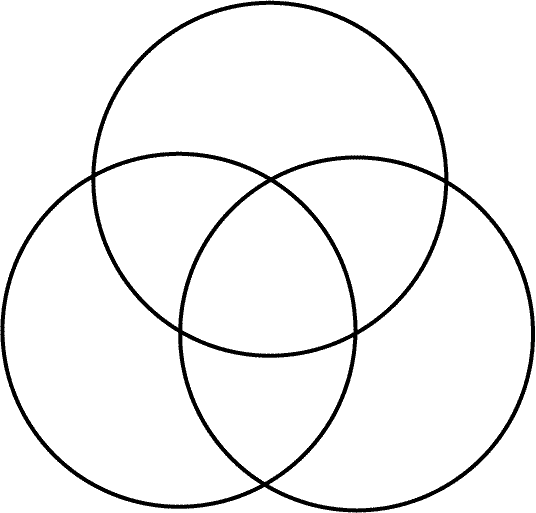 Skolen
Elever
Foresatte
[Speaker Notes: https://docs.google.com/document/d/13IOnLLBXoB-asZnTMafPhkJhDyJtd5acg3FxqmUo9oI/edit#heading=h.pke5d2b9xn0x]